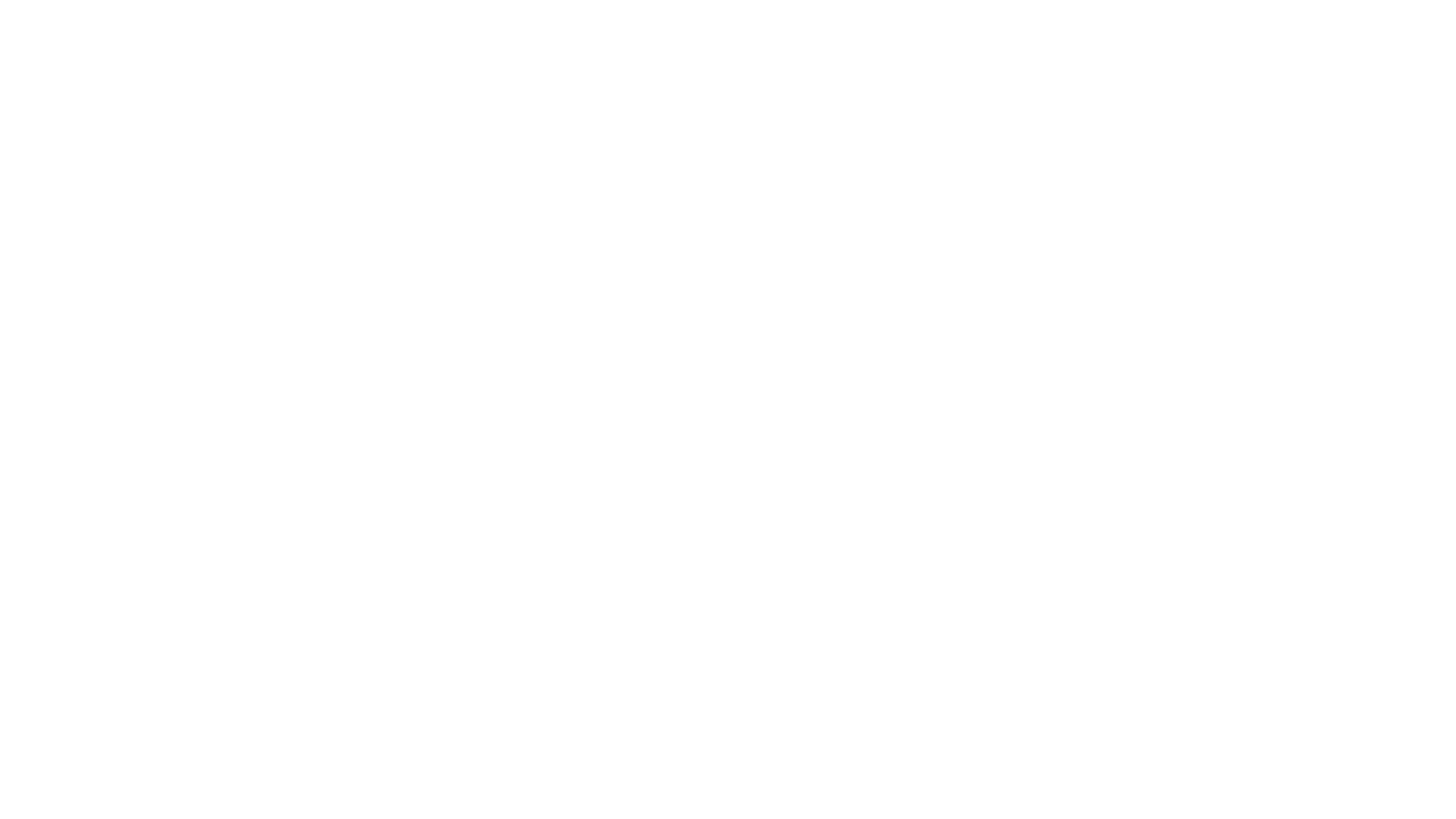 Sociální percepce
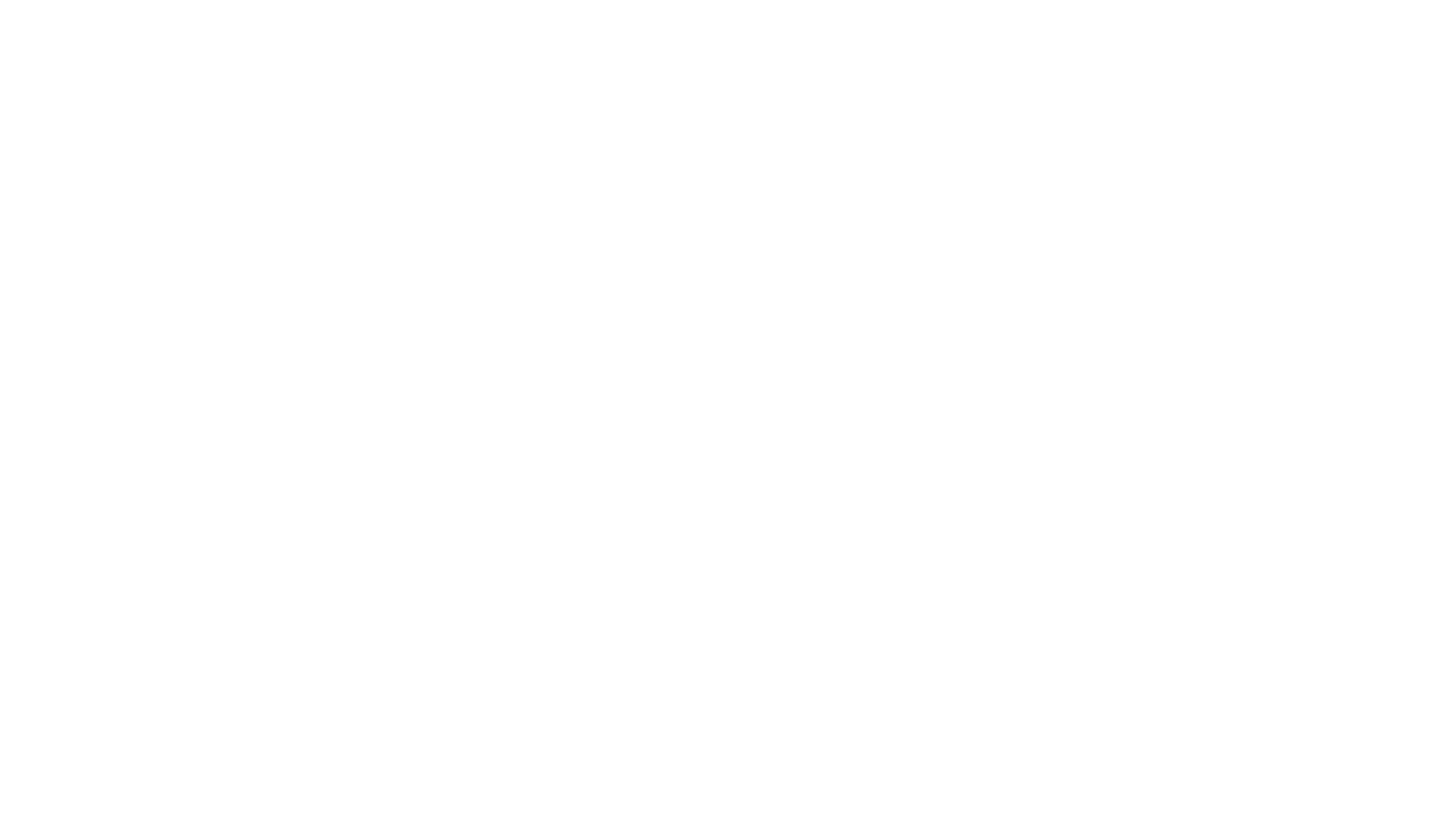 Lidé záměrně ovlivňují své prostředí, usilují o jeho kontrolu z hlediska svých cílů
Sociální poznávání má vzájemný charakter, formuji si dojem o druhém člověku a ten druhý zase o mně
Lidé se mění v čase a okolnostech obvykle více, než je to v případě jiných objektů
Přesnost našich poznatků o lidech je těžší posoudit než přesnost poznatků o jiných objektech
Těsné propojení sociálního poznávání s jinými psychickými jevy (emocemi, motivací, hodnotami, normami, přesvědčeními atd.)
Specifika sociálního poznávání(sociální objekty se liší od jiných objektů)
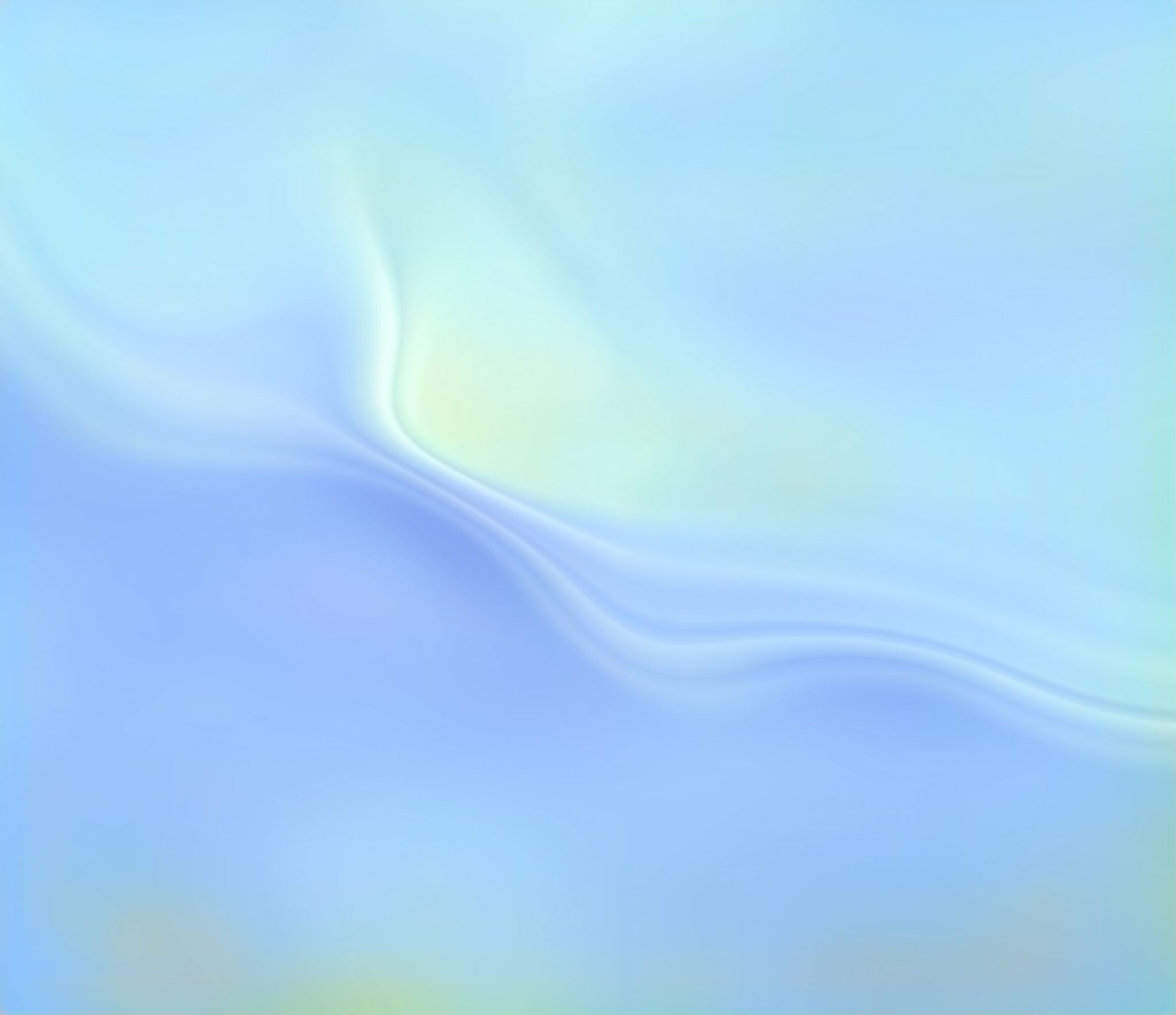 Vnímáme svět stejně?
Co vše ovlivňuje to, jak vnímáme svět? (brainstorming, skupinky)
Když tady ve třídě sedí 20 lidí, co všechno ovlivní jejich vnímání situace?
https://www.youtube.com/watch?v=n46umYA_4dM 
(1:40-3:03)
Co vše ovlivňuje to, jak vnímáme svět?
Nálada
Výchova
Motivace
Pozornost
Hodnoty
Normy
Věk
Inteligence
Sociokenomický status
Uspokojení našich základních potřeb
Chyby v sociální percepci
Média
Kultura
Zkušennosti
Přátelé, rodina, Partner
Návykové látky
Počasí
Jádrová přesvědčení  (smýšlení o sobě, od druhých, o světě)
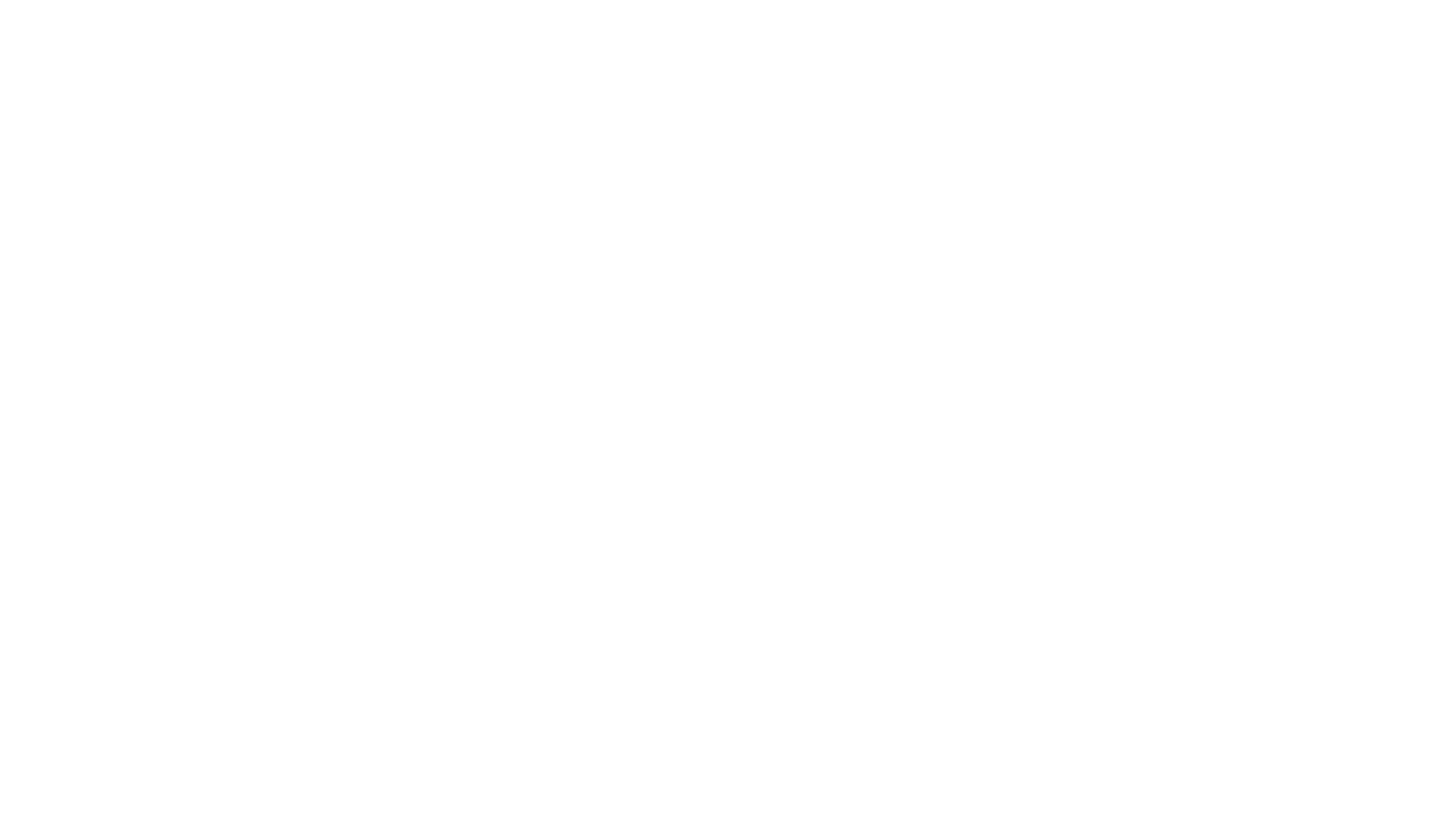 Atribuce - připisování či přisuzování
kauzální atribuce -  „Připisování příčin zejména chování vlastnímu a ostatních lidí.“ 
sebeatribuce - popisuje přisuzování příčin pouze vlastnímu myšlení a chování
atribuování - proces posuzování motivace druhých osob
Atribuce
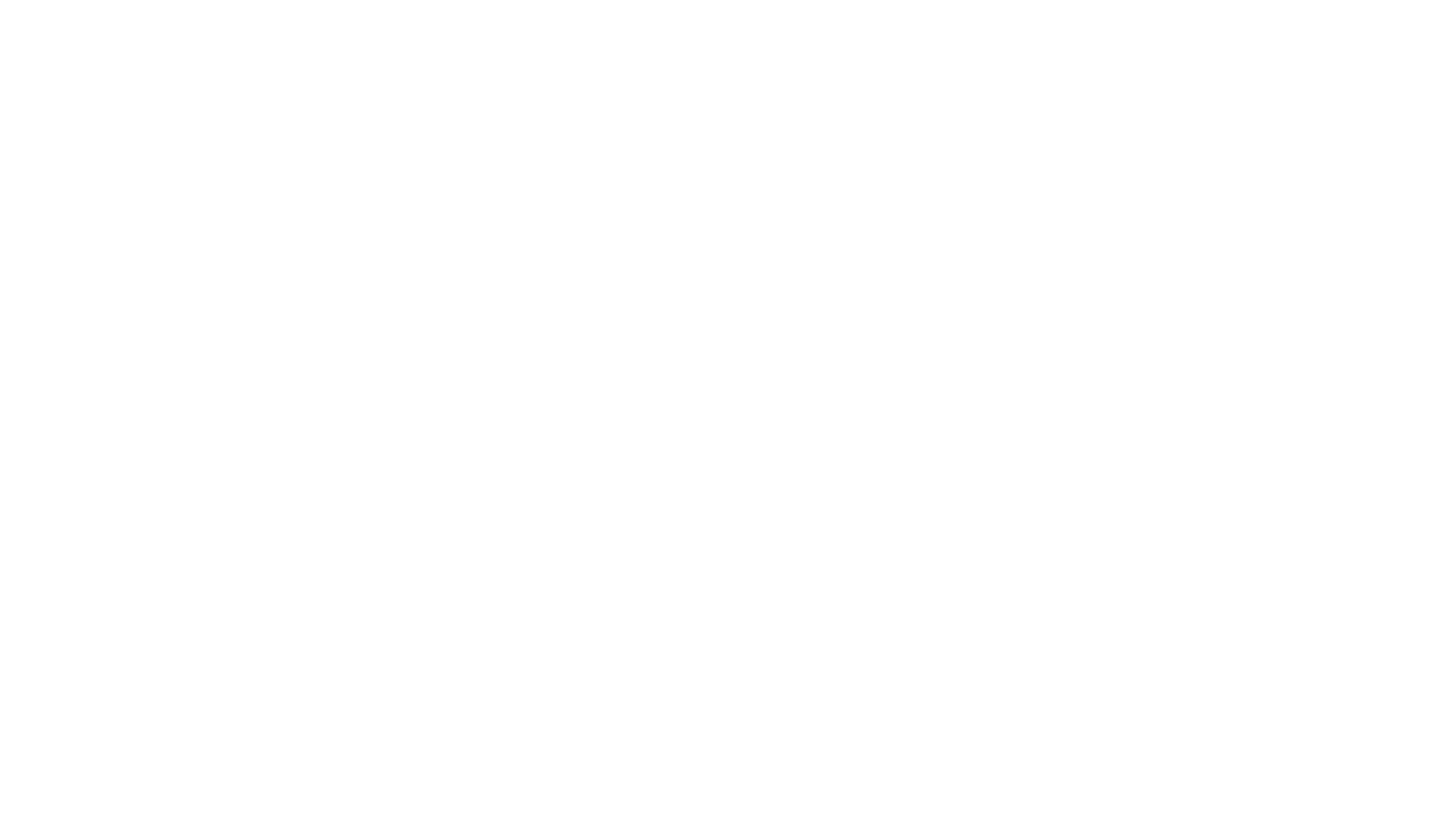 Naivní psychologie atribuce - lidé jako vědci (Heider)
Model korespondujících interferencí – lidé jako pozorovatelé (Jones, Davis)
Kovariační model – lidé jako spekulanti (Kelley)
Atribuční teorie motivace a emocí – lidé jako živé bytosti (Weiner)
Teorie atribuce
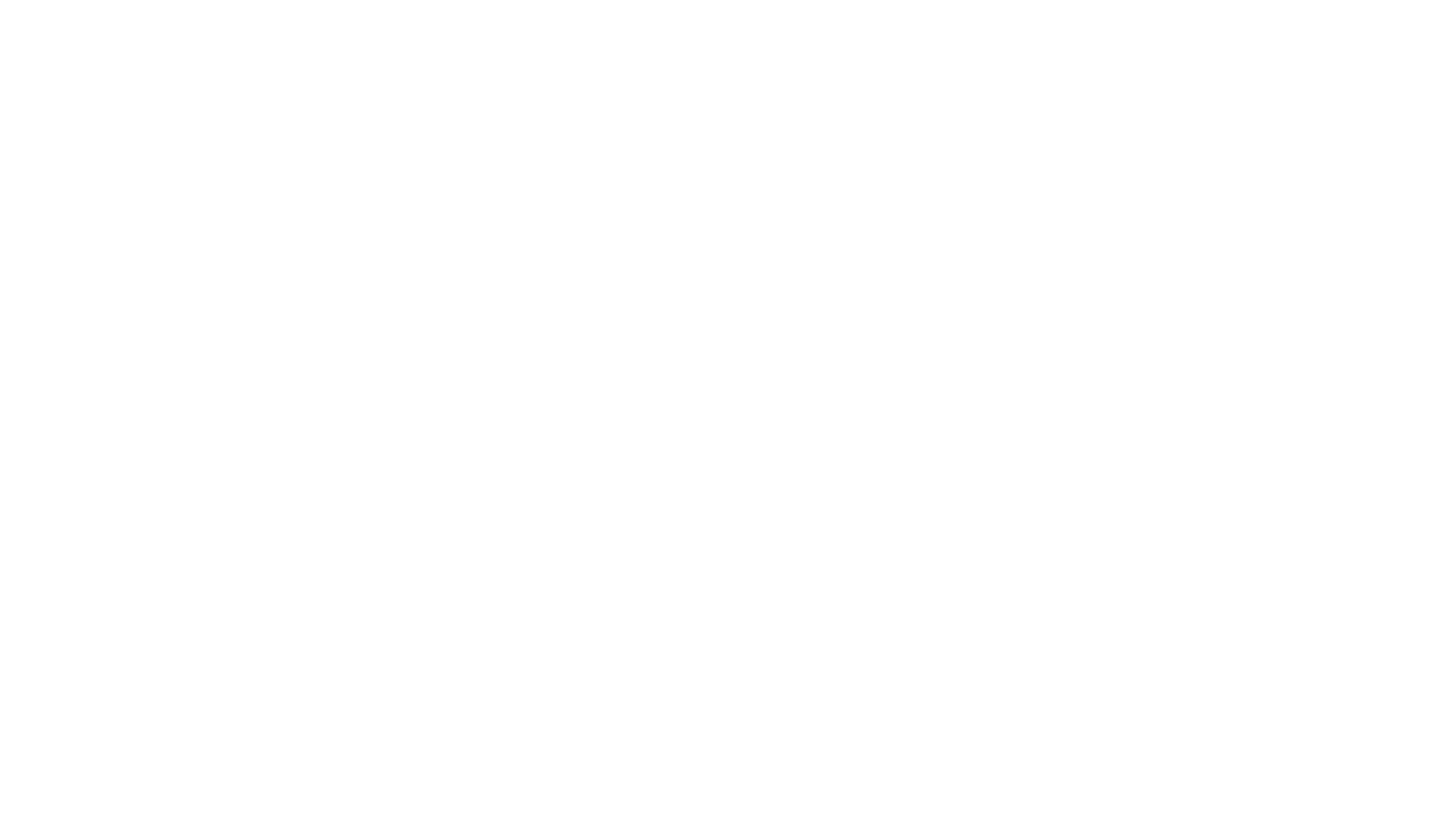 Lidé všeobecně přeceňují interní příčiny a podceňují externí příčiny. To však neplatí při sebeatribucích, kdy lidé naopak přeceňují situaci, ve které se nachází a podceňují vlastní interní příčiny.
Atribuční chyba
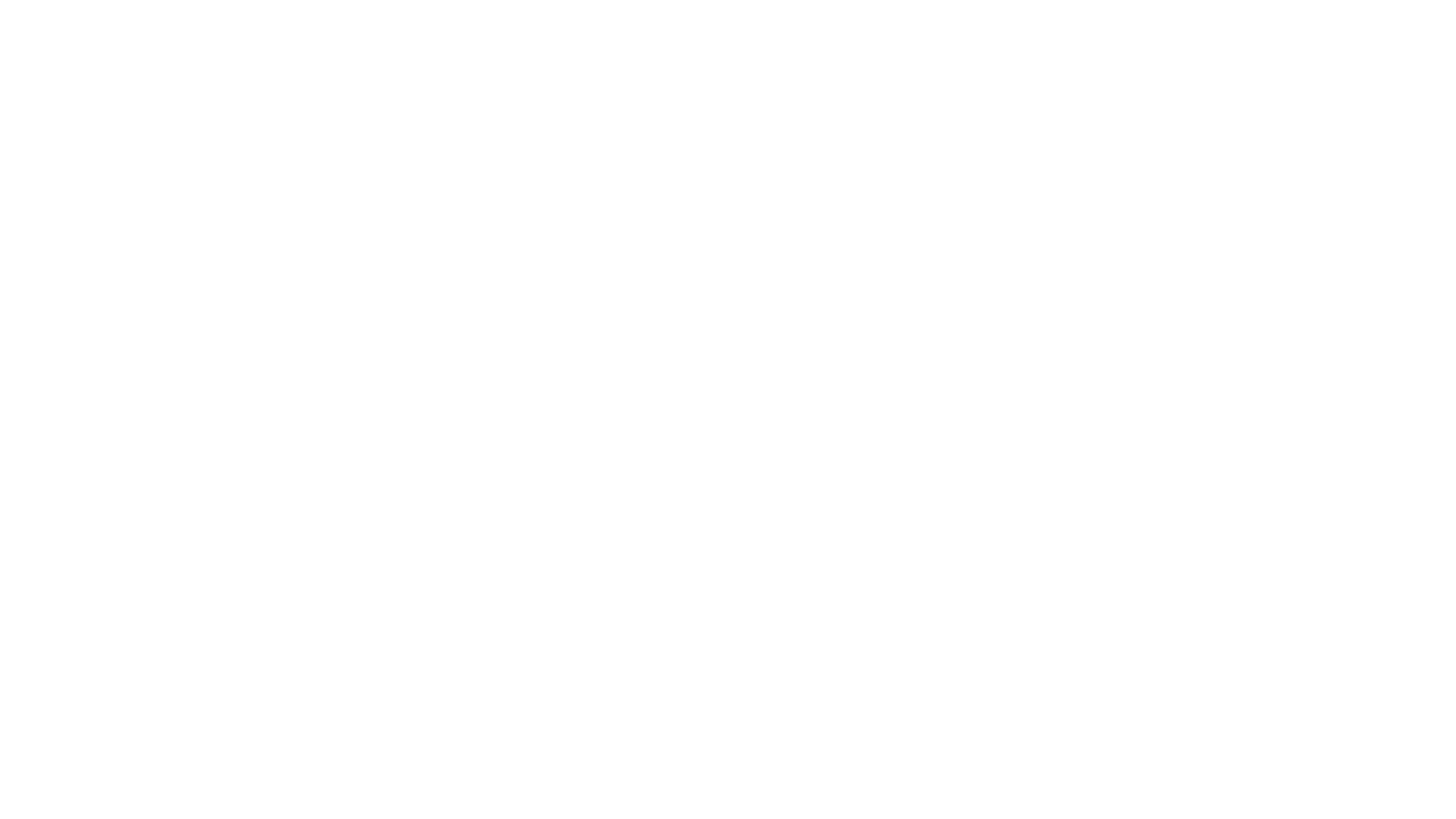 Důsledky atribuce
Situace versus dispozice
↑
Kladný čin
	↓
↑
Záporný čin
					↓
Situace versus dispozice
Dispoziční faktory
↑
Kladný čin
	↓
Situace
Situace
					↑
Záporný čin
					↓
			Dispoziční faktory
Vnitřní versus vnější motivace
Díky atribuční tendenci osoba, které je za určitý úkon nabídnuta odměna, začne vnímat vnější motivaci k úkonu a přestane vnímat vnitřní motivaci.
To vede k závěru, že pokud k danému úkonu potřebuje vnější motivaci, zřejmě činnost není naplňující.
Příčiny emoční excitace
↑
Emoce  
			↓
Příčiny emoční excitace
Dispozice
			↑
Emoce  
			↓
			Situace
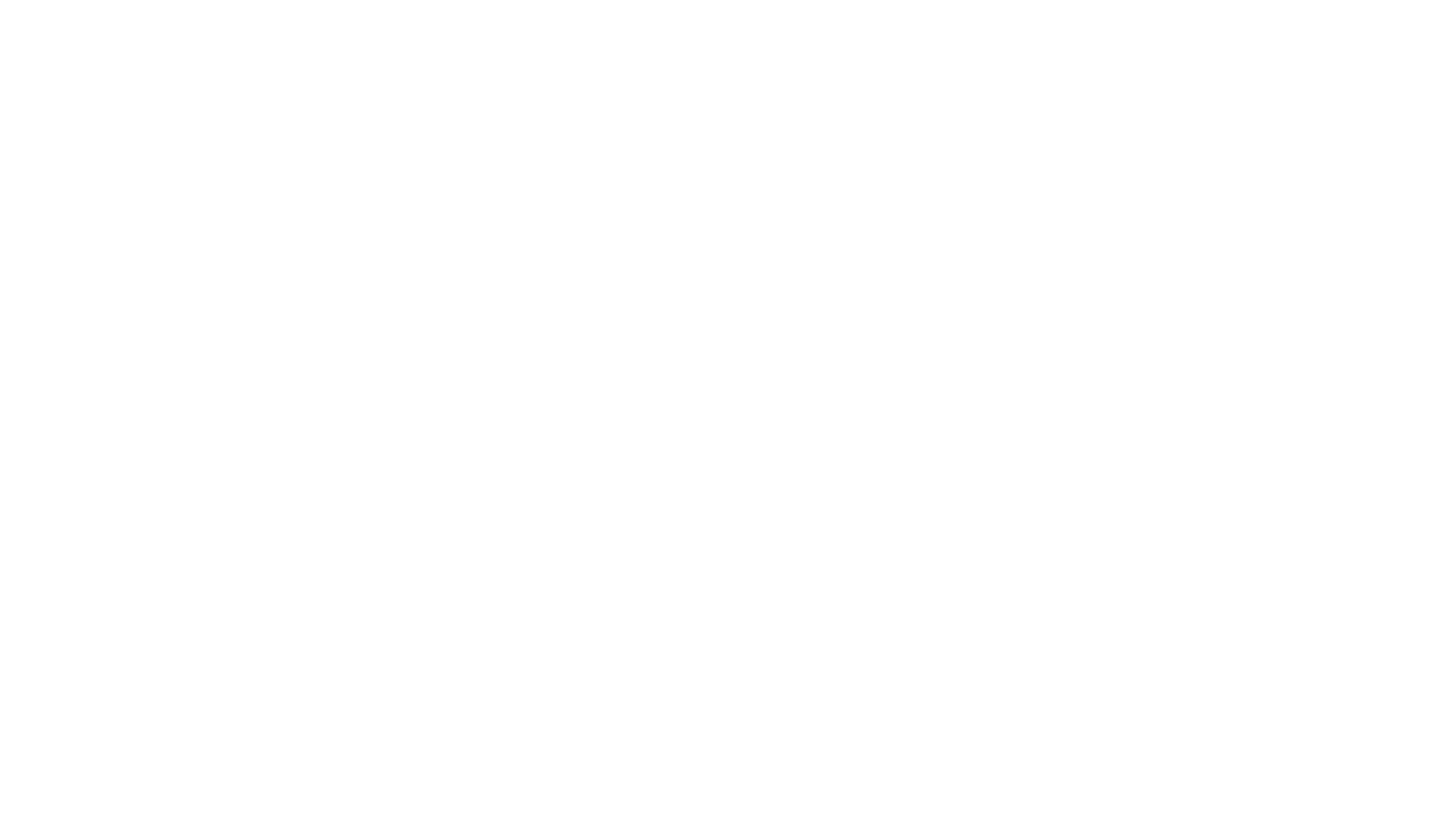 Každý člověk, kterého v životě potkáme, je jedinečný.
Žádné dvě události, které prožijeme, nejsou úplně stejné. 
Prožívali bychom značnou nejistotu, kdybychom ke každé osobě či situaci přistupovali jako k úplně jedinečné. 
Máme tedy tendenci organizovat náš pohled na svět s pomocí kategorizace
Schéma osoby- poznatky o typickém jedinci
Schémata sebe sama
Schémata událostí- scénáře
Schémata sociálních rolí
Schémata pro sociální skupiny- stereotypy
Organizování dojmů, sociální schémata
V čem může naše sociální vnímání ulehčit nebo naopak ztížit učitelskou práci? Jaké dopady to může mít na žáky?
Diskuze ve skupinkách
Jak se bránit chybám v sociální percepci ve třídě
(https://www.scholastic.com/teachers/articles/teaching-content/bias-proof-your-classroom/
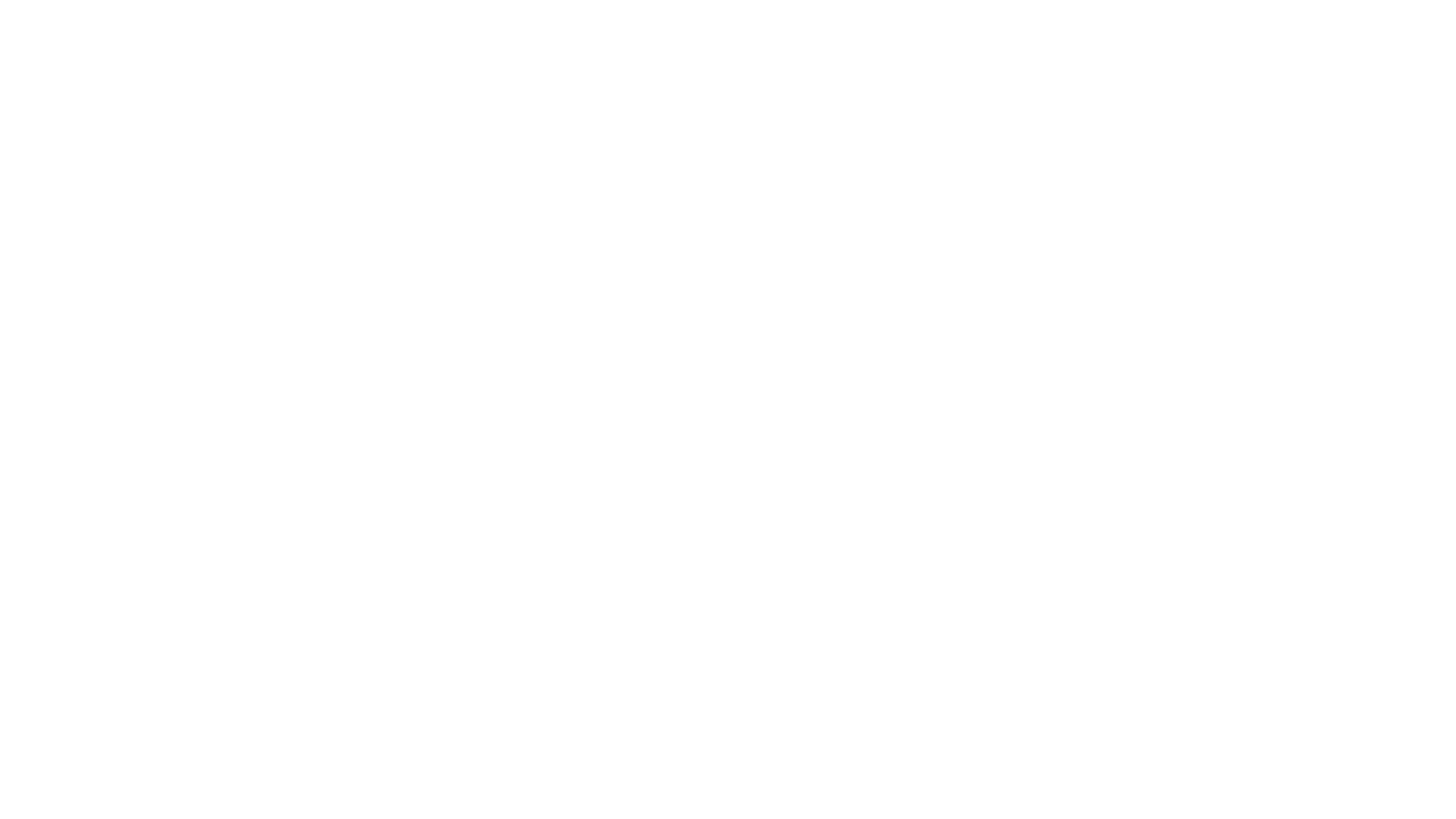 Všichni vnímáme svět jinak
Nebuďme líní a zkusme o druhém zjistit něco víc